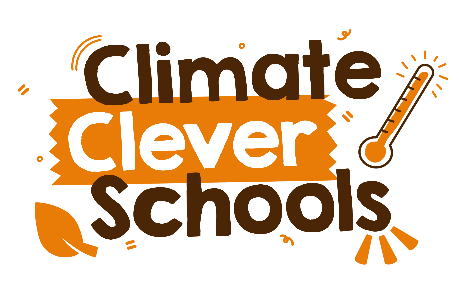 CLIMATE ACTION TEAM

WATER USAGE 
& WASTE
Session 1
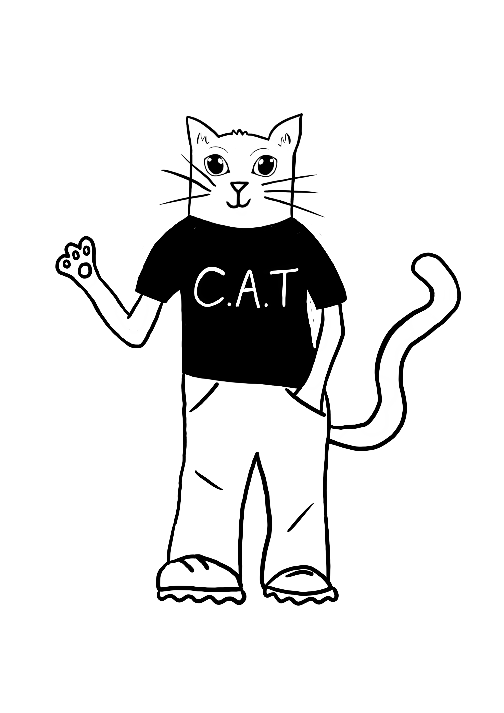 WONDERFUL WATER!
Where does water come from?
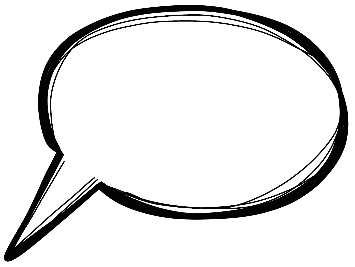 Did you know that clean water is a limited resource and a very costly one?
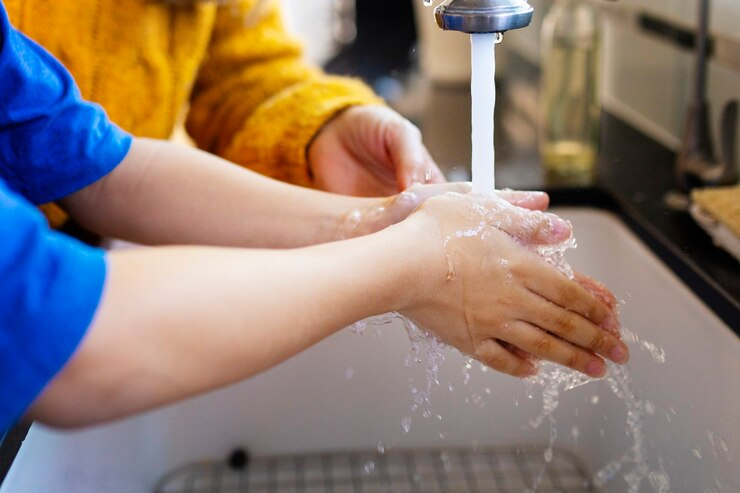 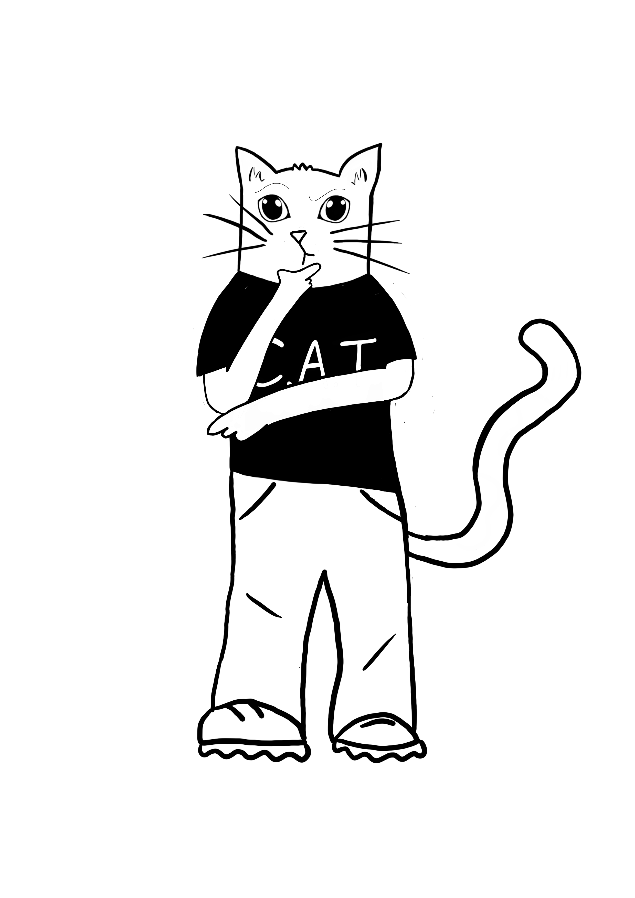 Do you know where our clean water comes from?
THE WATER CYCLE
It all begins with the water cycle.
Stop at 4:03
WHAT HAPPENS NEXT?
Water treatment facilities then gather the 
water to clean and send it to you.

This water can come from different places.
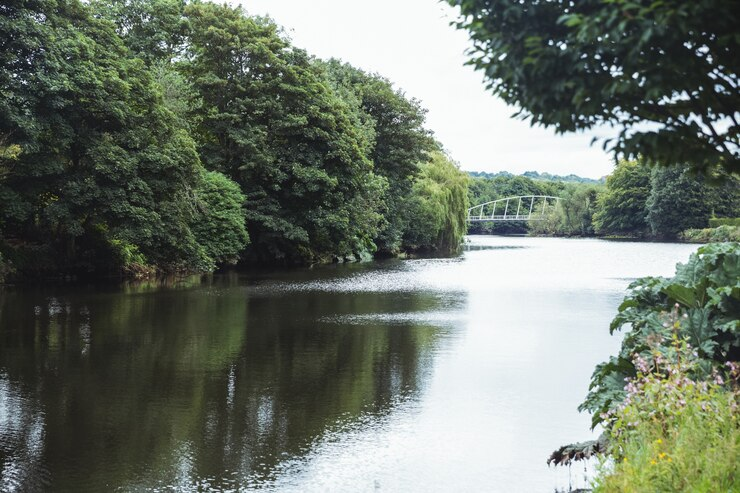 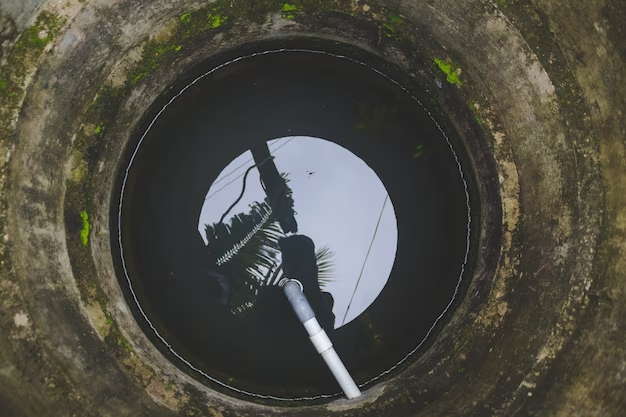 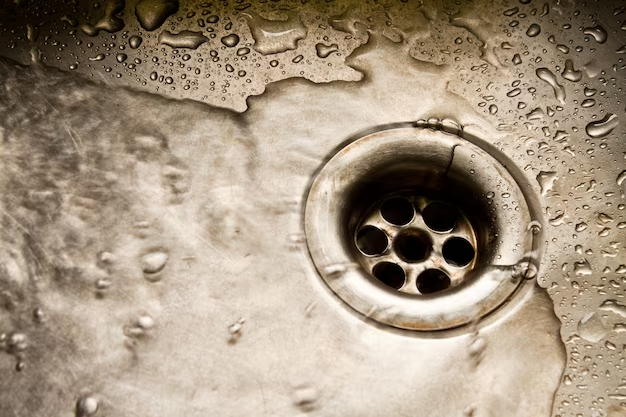 SURFACE WATER
Rivers, lakes and reservoirs
GROUND WATER
Natural 
underground 
stores
SEWER NETWORK
Used 
water
WATER TREATMENT
The water then needs to be cleaned.
HOW DO YOU USE WATER IN YOUR SCHOOL?
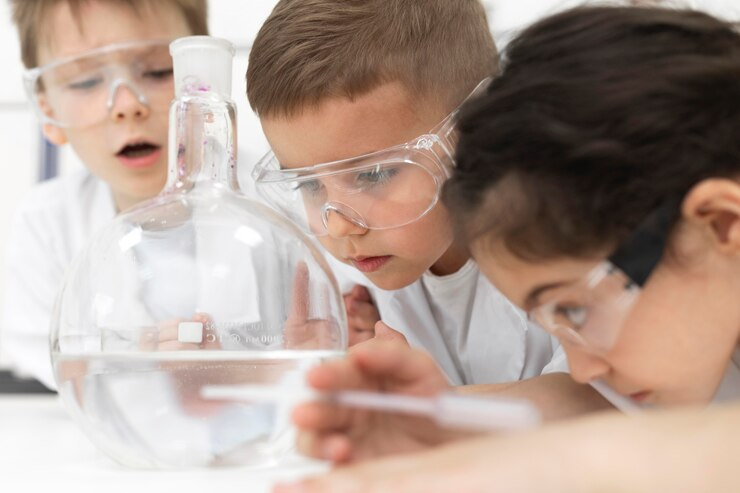 Drinking water is essential in order to survive but it is also used for lots of other reasons. 

Can you think of all the ways that water is used in your school?

You could create a mind map or a floor plan of the school to indicate where water is used in your school.
HOME ACTIVITY
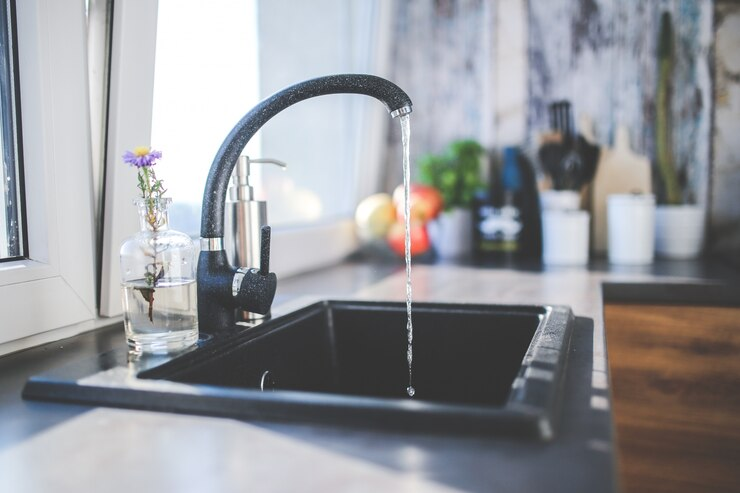 It’s time to investigate your use of water at home. 

Over the next week, investigate how water is used by your family. 

Don’t forget to keep an eye out in the garden as well!
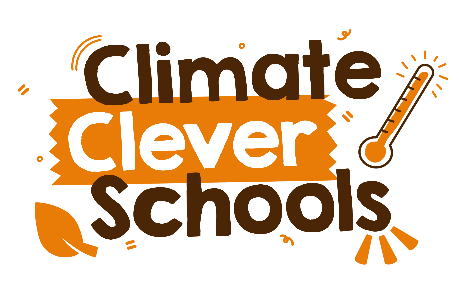 CLIMATE ACTION TEAM

WATER USAGE 
& WASTE
Session 2
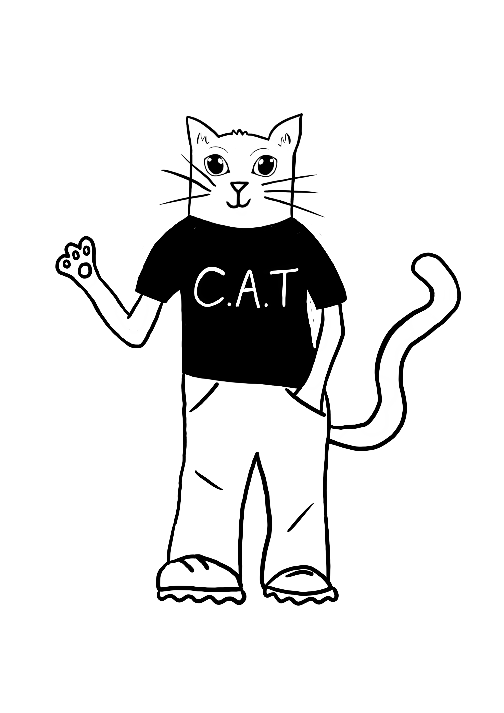 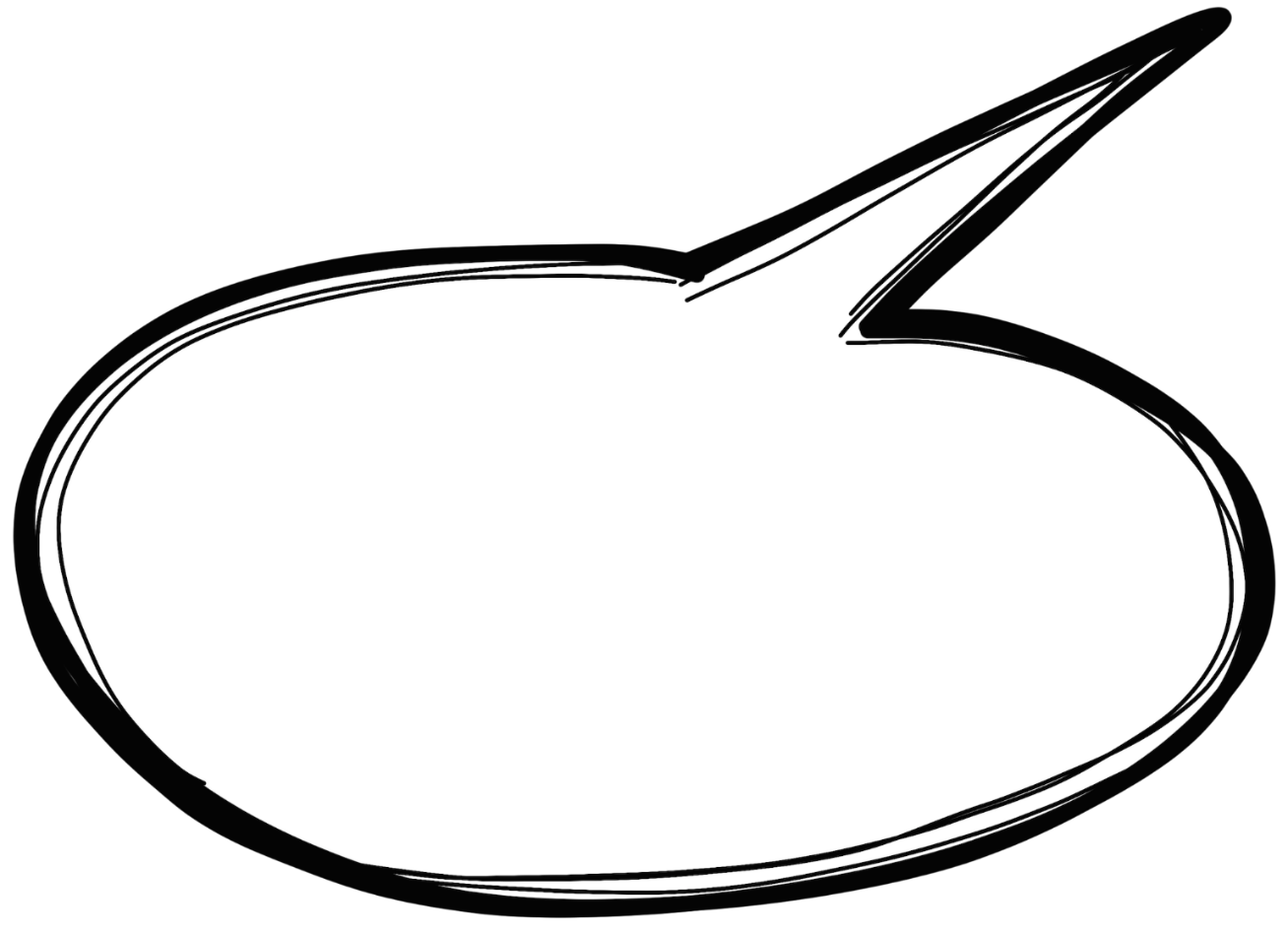 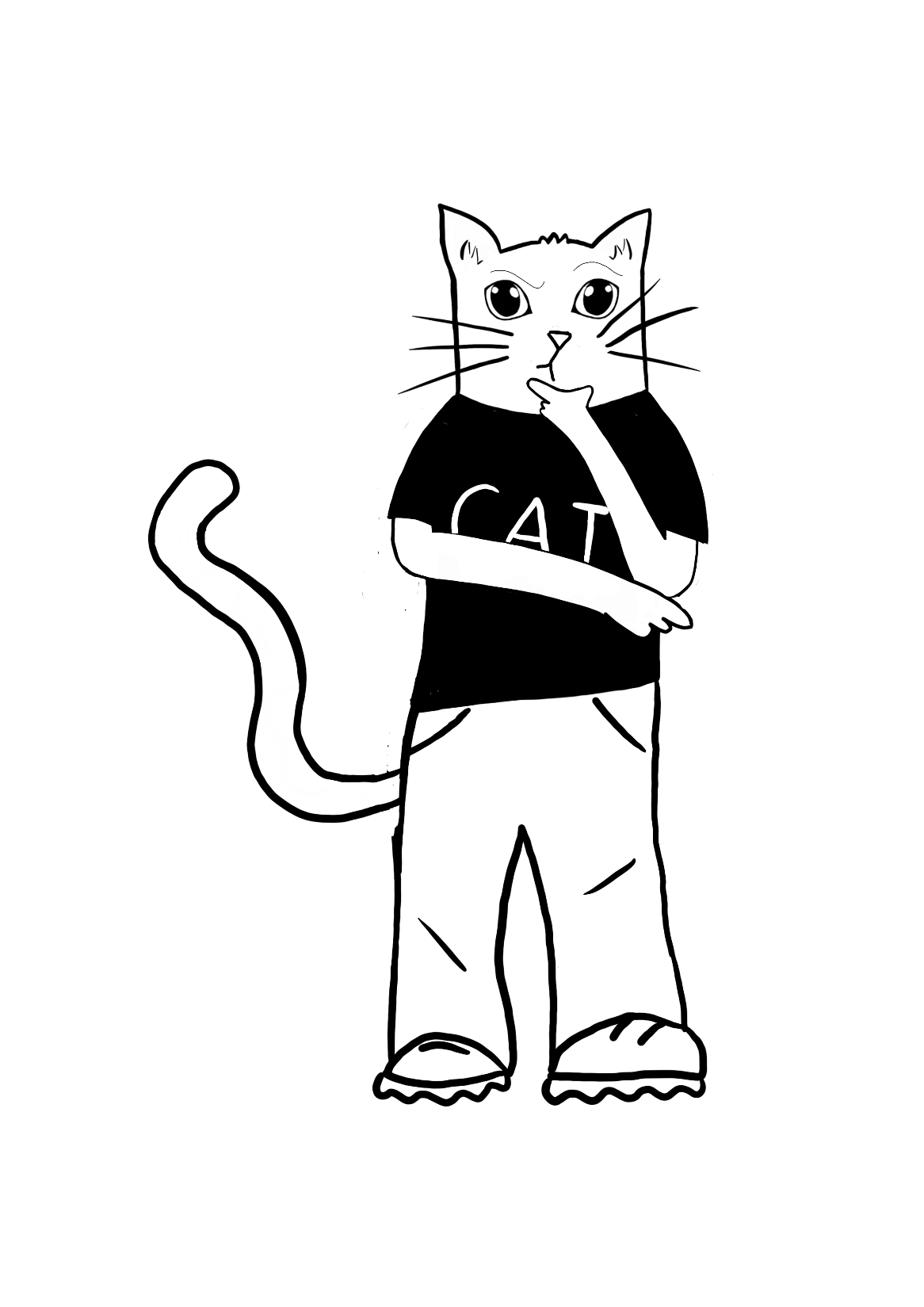 Can you remember how water is cleaned and supplied to you?
Let’s play a quick game!
ALWAYS, SOMETIMES, NEVER
LET’S PLAY A GAME OF ALWAYS, SOMETIMES, NEVER.

Sort the statements in to three piles (always, sometimes, never). 

You could play in teams or as individuals. 

Who can remember the most?
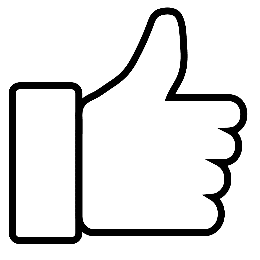 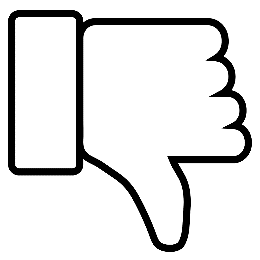 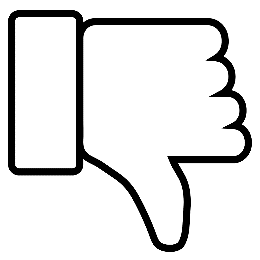 ENDLESS WATER?
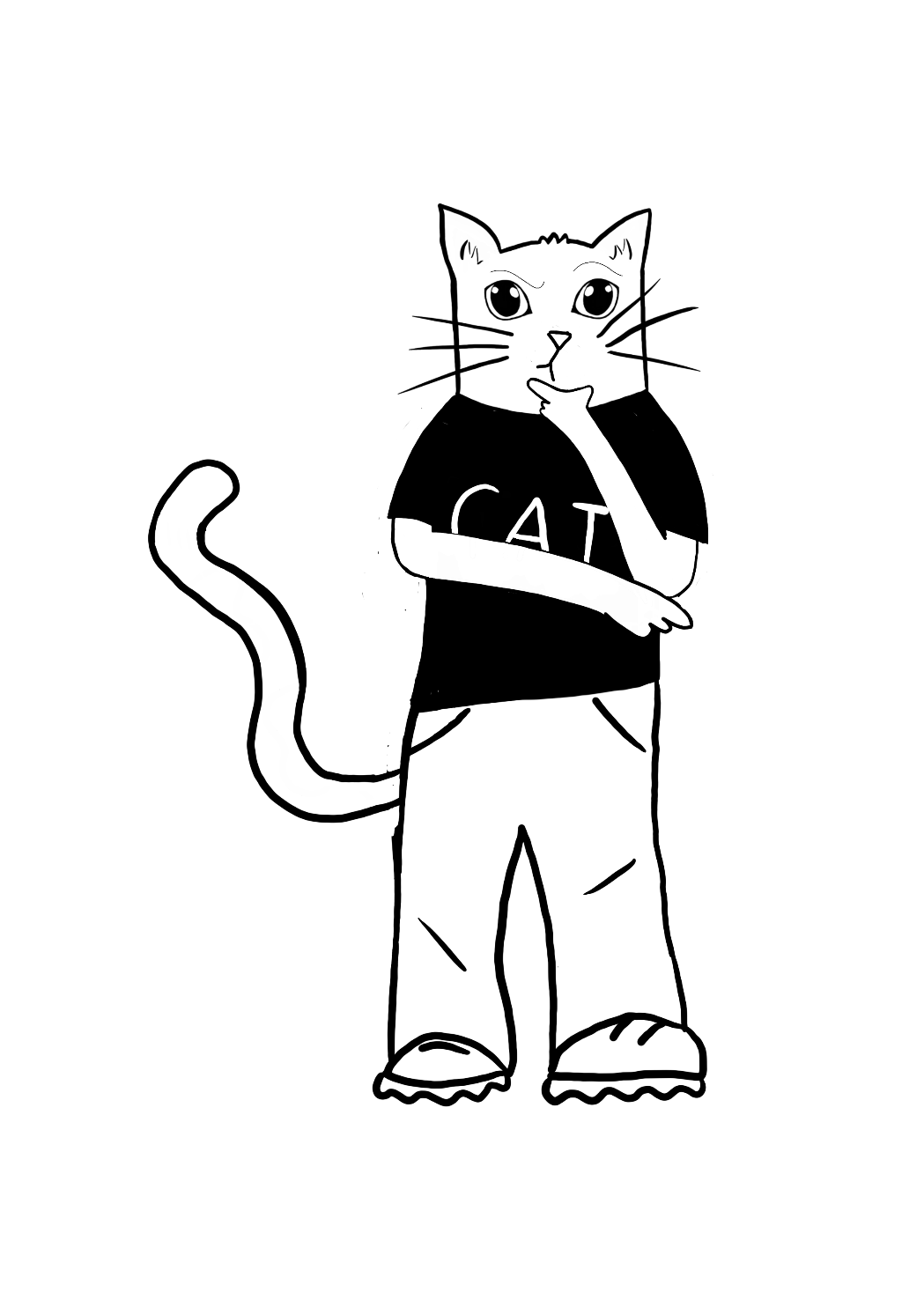 Is water really endless? 

What do you think?
ENDLESS WATER?
It’s easy to think that water is endless, especially when we have rainy days or see rivers, lakes and oceans.
While the planet may never run out of water, it’s important to remember that most of the Earth’s water is salt water, frozen or found underground.
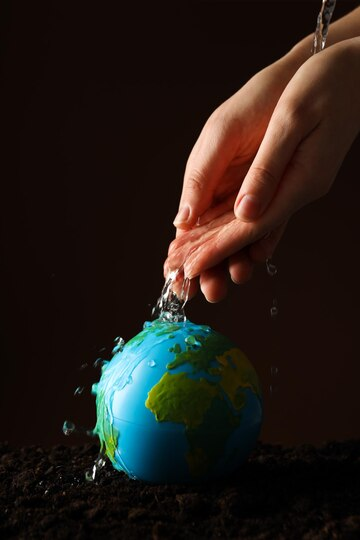 WATER ON EARTH
71% of our planet it covered in water. 
That’s a  lot, right?

Well actually, only 1% of that water is drinkable.

As the population on Earth increases, so does our need for fresh drinking water.
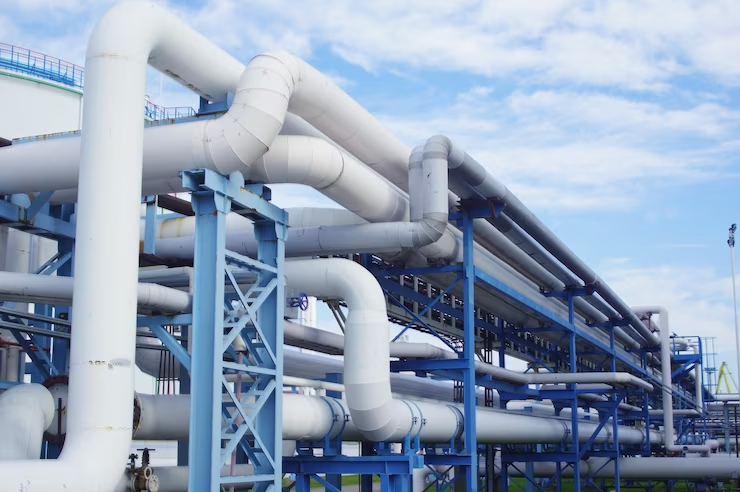 Treating water, in order to produce clean drinking water, uses a lot a electricity and money.
USING WATER
Producing clean, fresh water uses a large amount of energy and therefore increases our climate impact on the world.
It is important that we save energy by limiting the amount of water that we use and waste.
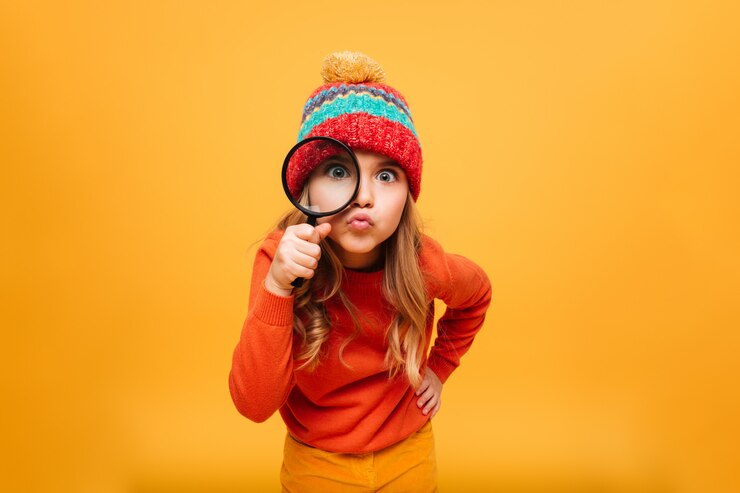 Let’s get investigating your school’s water usage.
LET’S GET INVESTIGATING!
WATER USAGE AUDIT
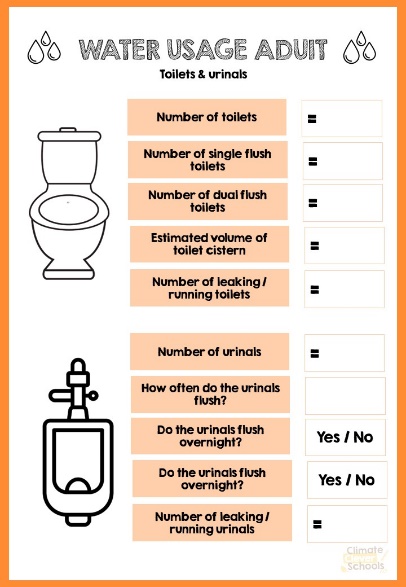 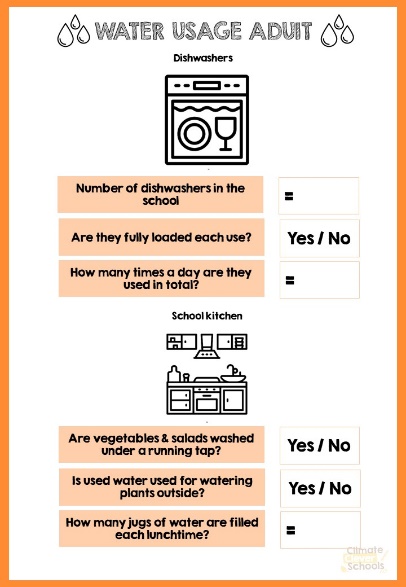 It’s time to find out how much water is being used / wasted in your school . 

As a group, complete the C.A.T Water Usage Audit to find out how much is being used. 

Remember to work as a team.
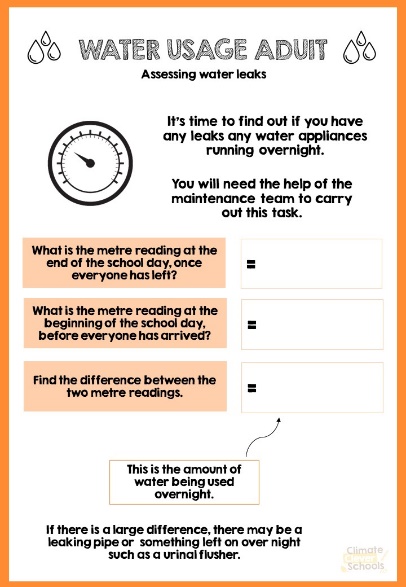 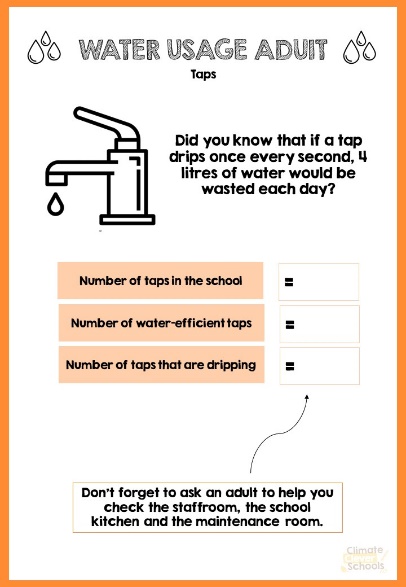 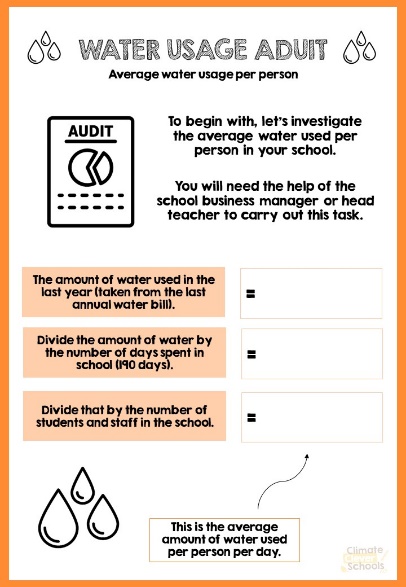 HOME ACTIVITY
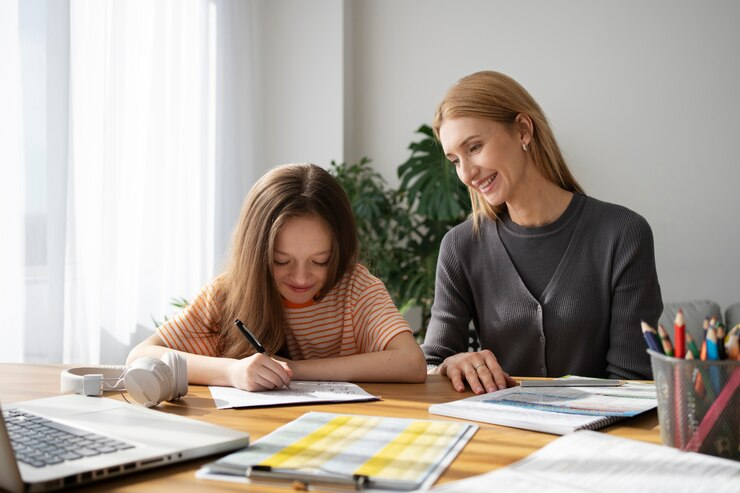 It’s time to investigate your use of water at home further.

Over the next week, you will need to track your own water consumption at home.

Don’t forget to share all the facts that you have learnt with your families.
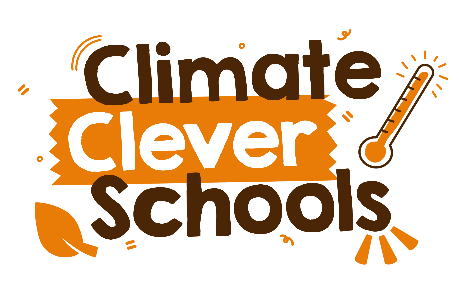 CLIMATE ACTION TEAM

WATER USAGE 
& WASTE
Session 3
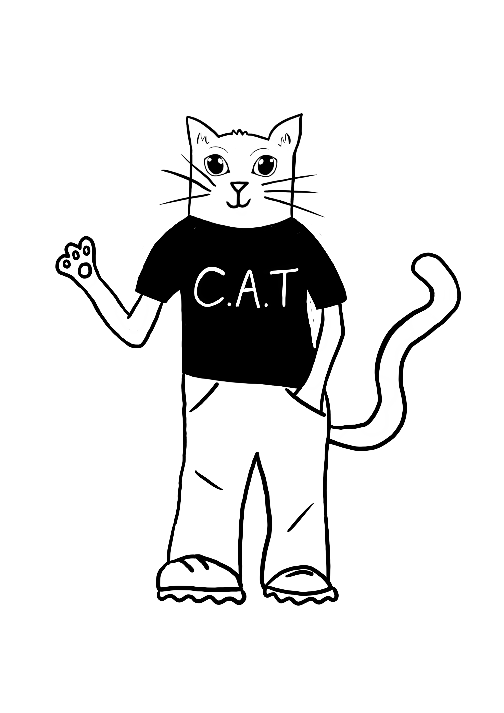 TAKING ACTION!
Now that you know which areas in your school are having the largest climate impact due to water usage & waste, you can start to take action.
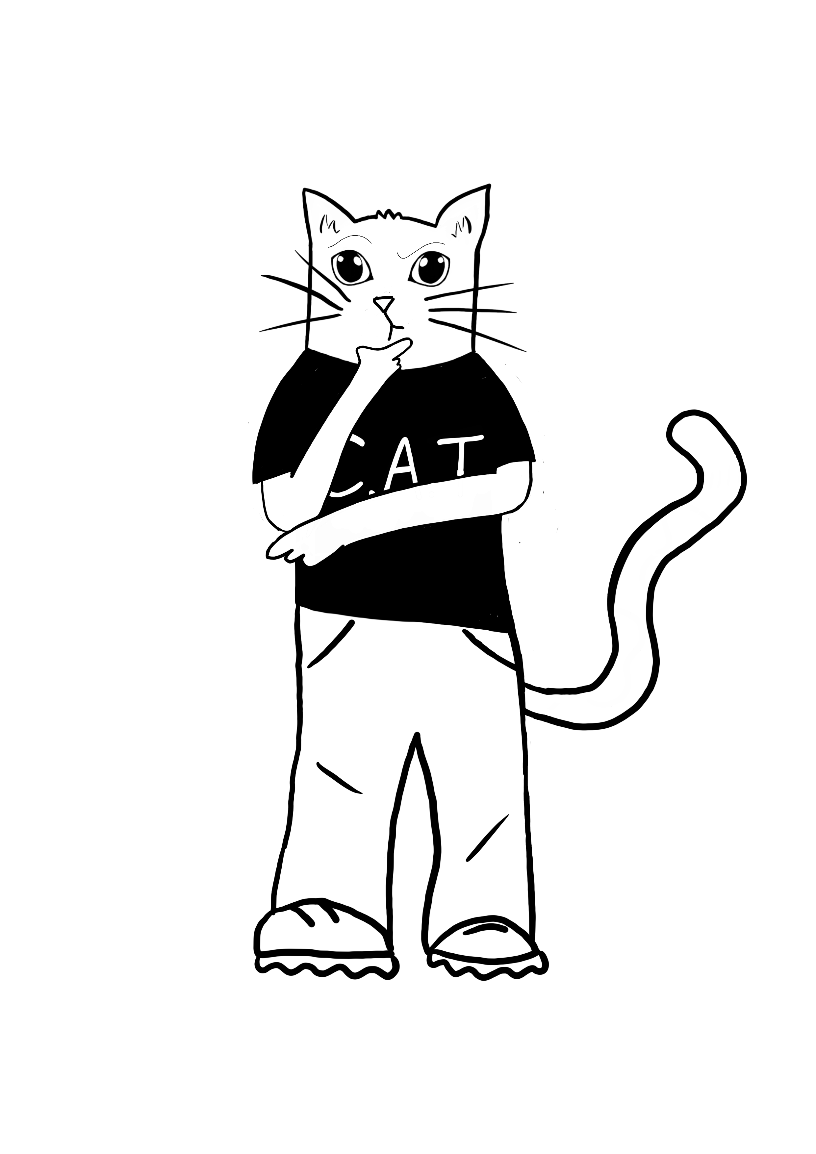 As a group, discuss what you found out from conducting your water usage audit and brainstorm some ideas to help reduce the impact.
NEED MORE IDEAS?
We’re sure that you all came up with great ideas to reduce your school’s climate impact from water usage & waste.
Here are a few ideas in case you didn’t think of them.
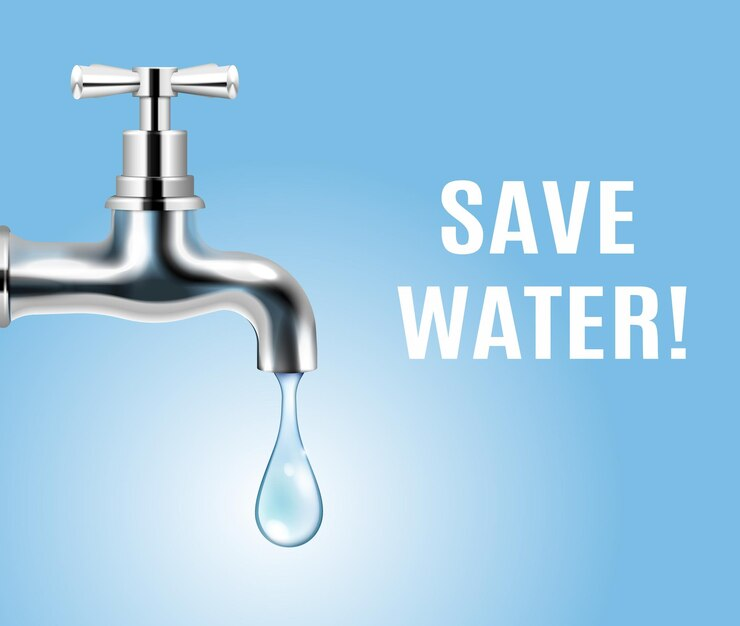 Ensure that each tap has a water saving label / poster near it in order to remind people to use less water.
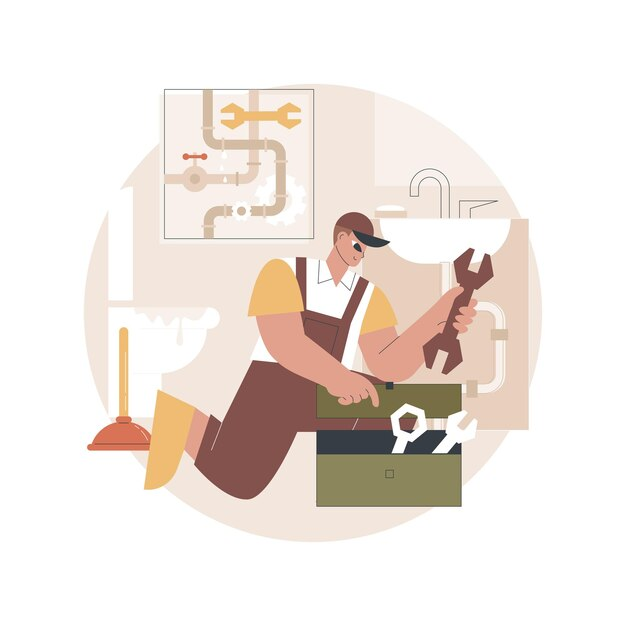 Find any leaks and ask the school maintenance team to fix them.
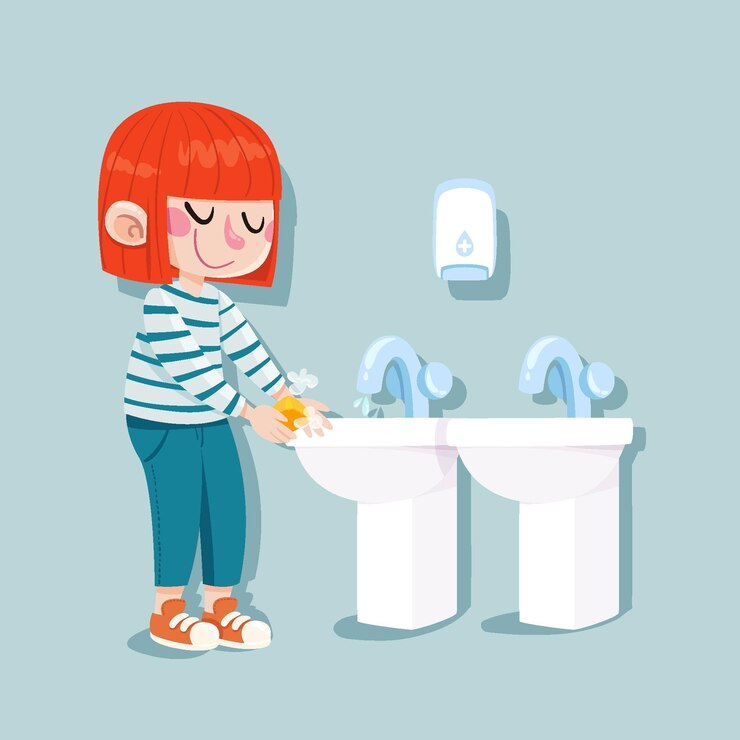 Replace taps with water-saving versions like push buttons taps.
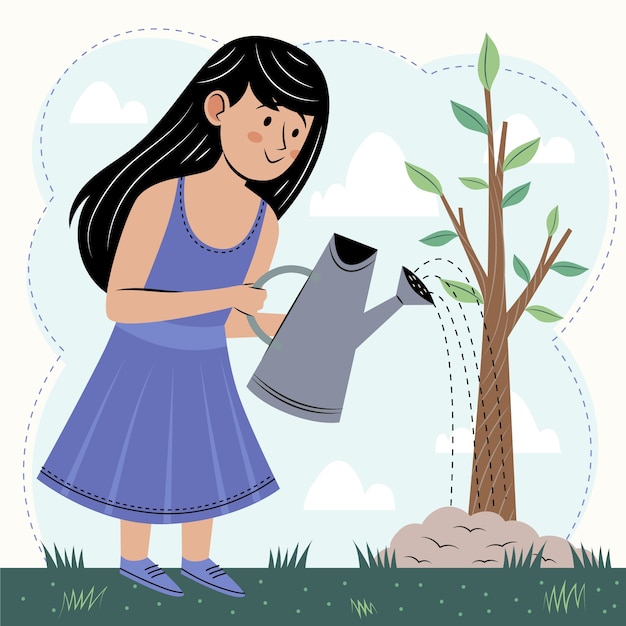 Harvest rainwater to water plants in order to prevent people from using fresh water.
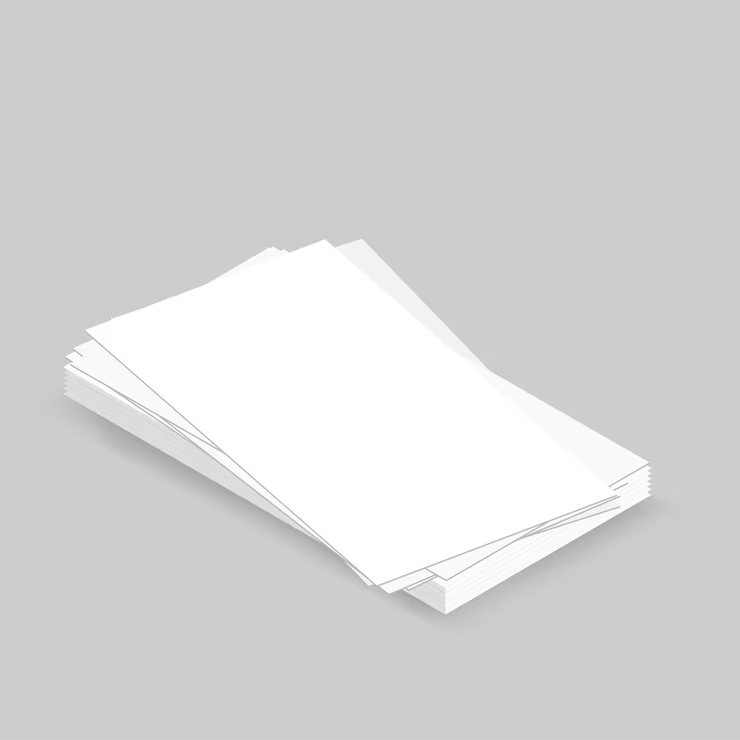 Fit water saving devices to toilets and urinals to reduce the amount of water they use.
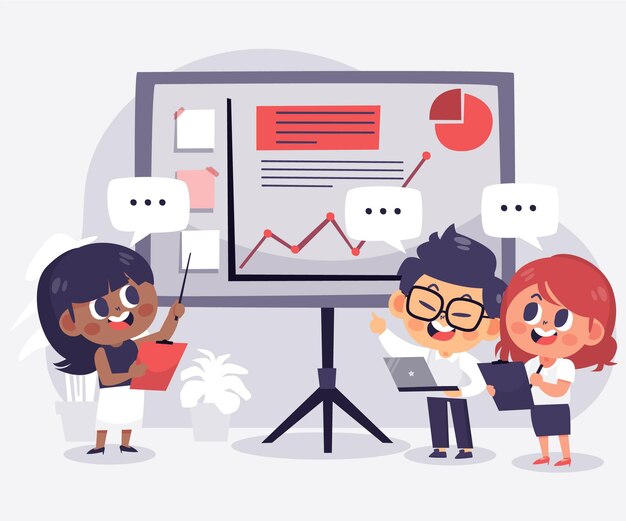 Educate staff and pupils by presenting the information you have learnt to them.
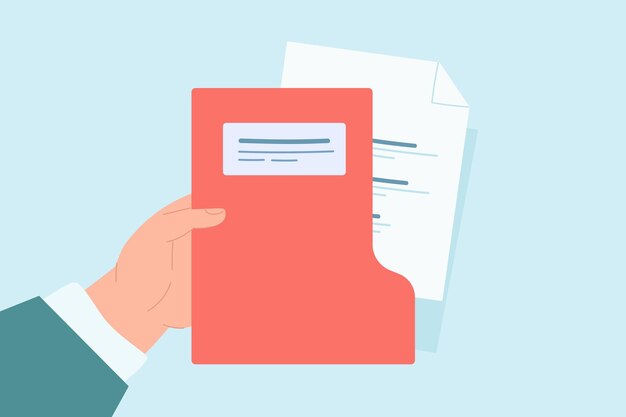 Share this government blog with your head teacher
https://buyingforschools.blog.gov.uk/2022/05/23/how-to-make-your-school-more-water-efficient/
ACTION PLANNING
As a team, create your own action plan to tackle and reduce water usage in your school.
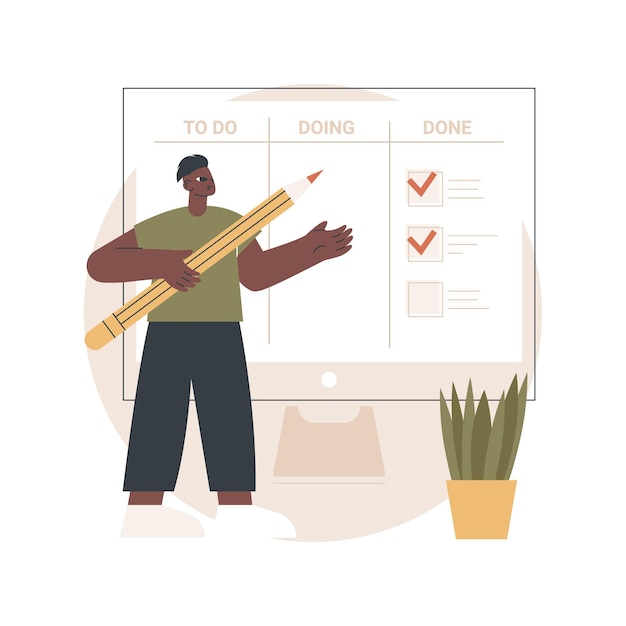 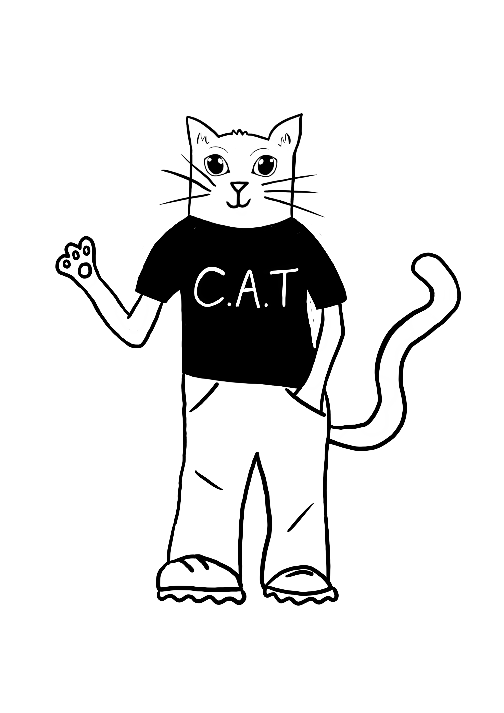 You can create your own action plan or use the C.A.T template.
TAKING ACTION AT HOME!
What can you do at home? 

There are lots of ways that you can reduce your water usage in your own home.
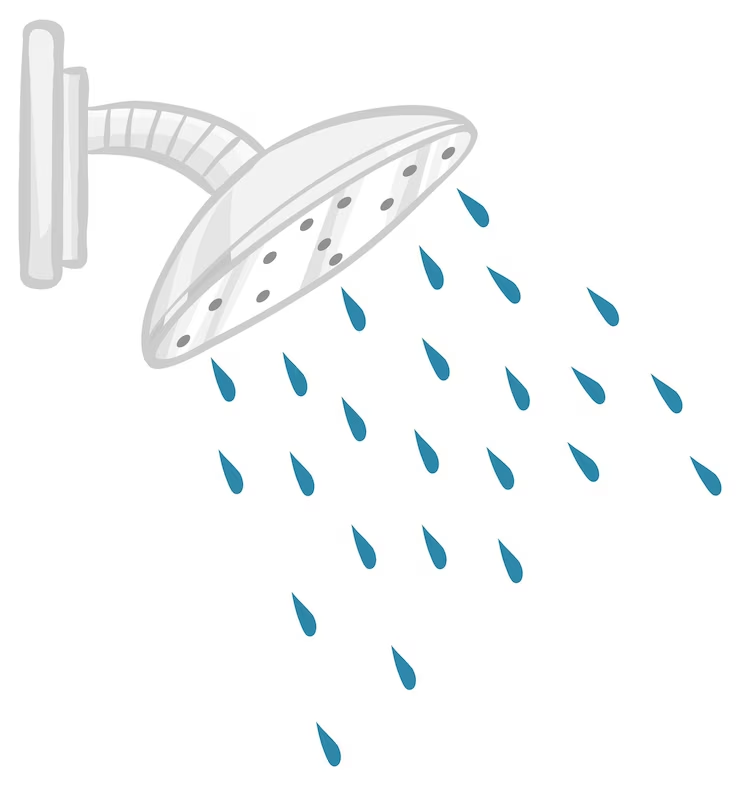 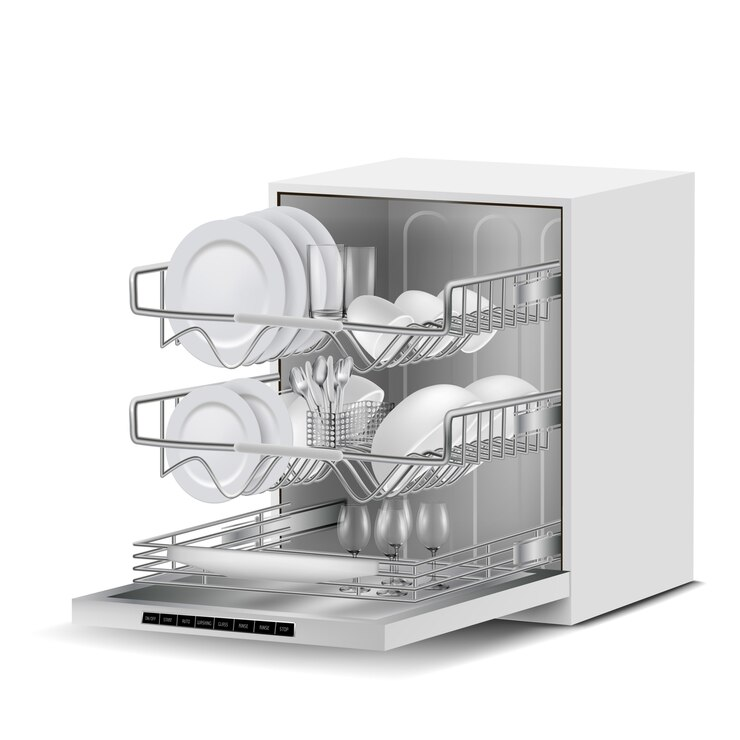 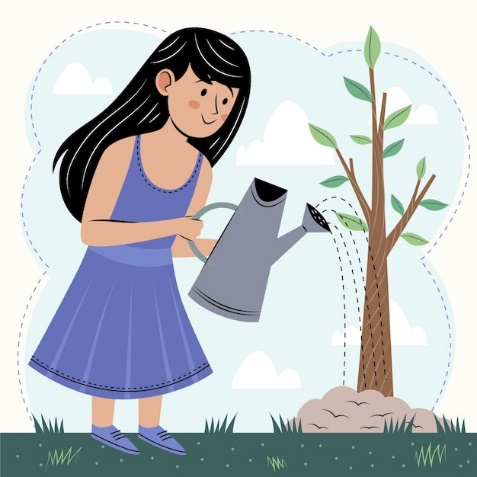 Make sure that the dishwasher is full and don’t pre-rinse dishes.
Use left over cooking water  to water plants.
Switch to showers instead of baths.
IMAGE CREDITS